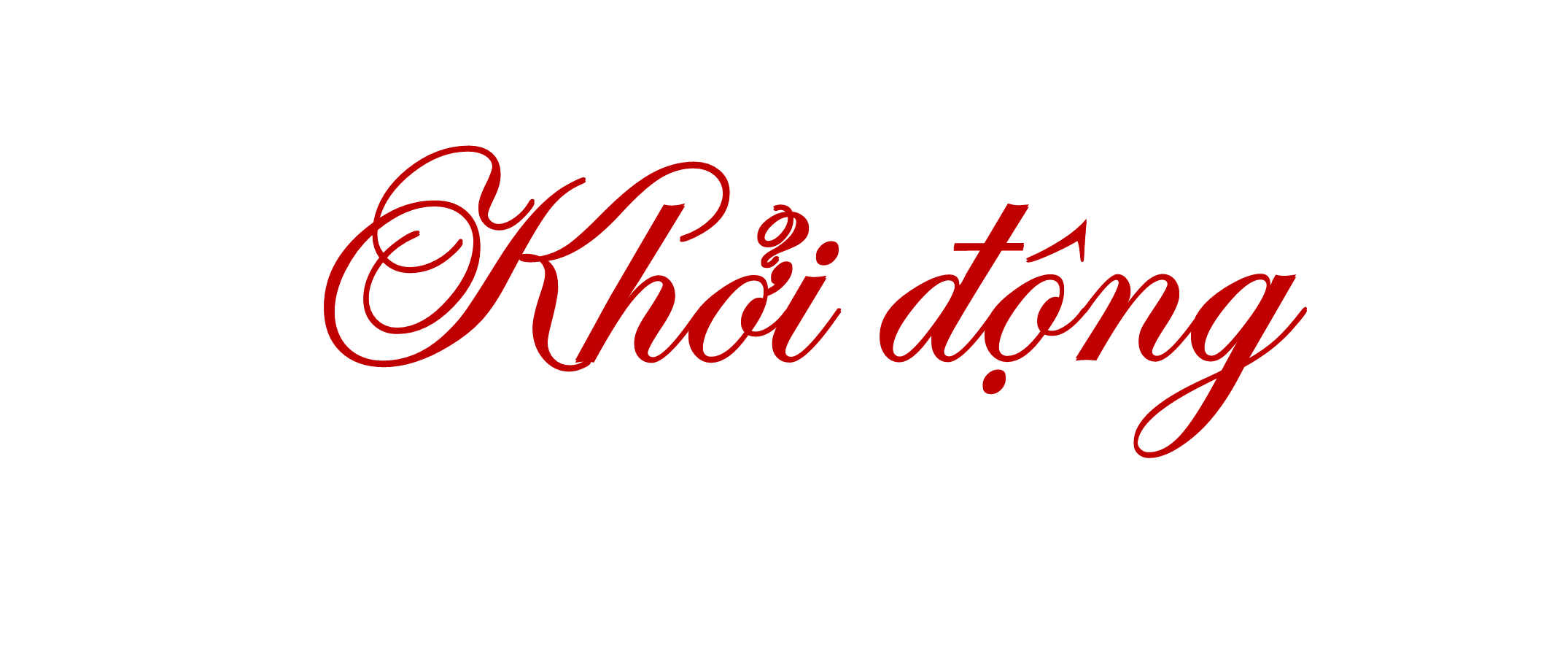 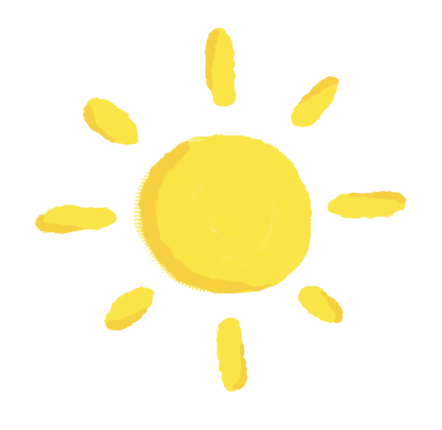 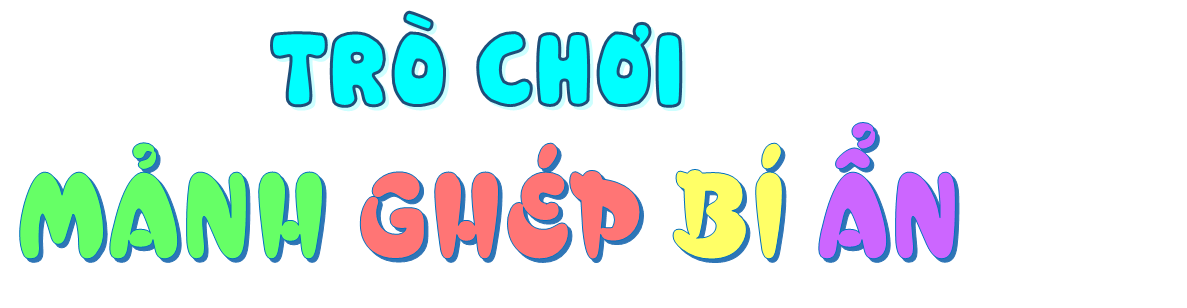 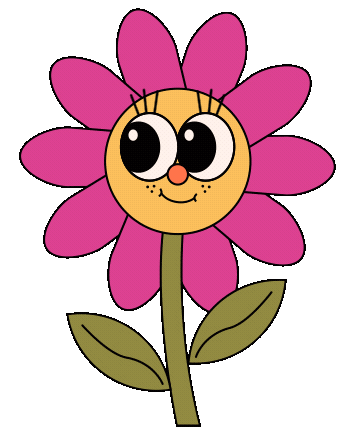 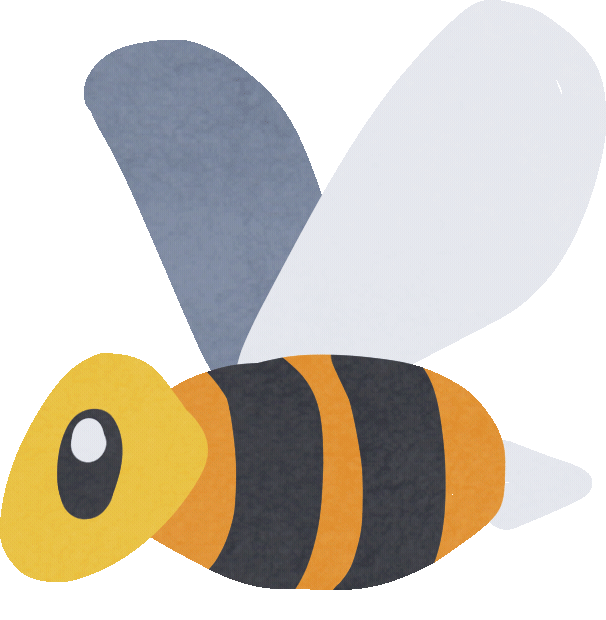 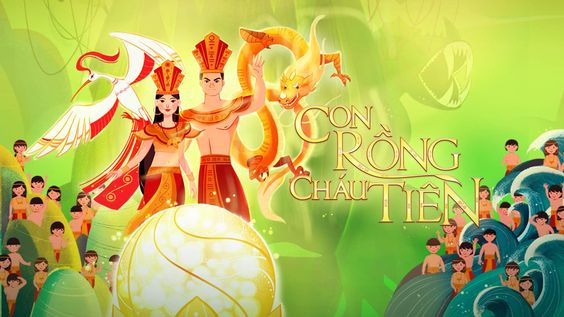 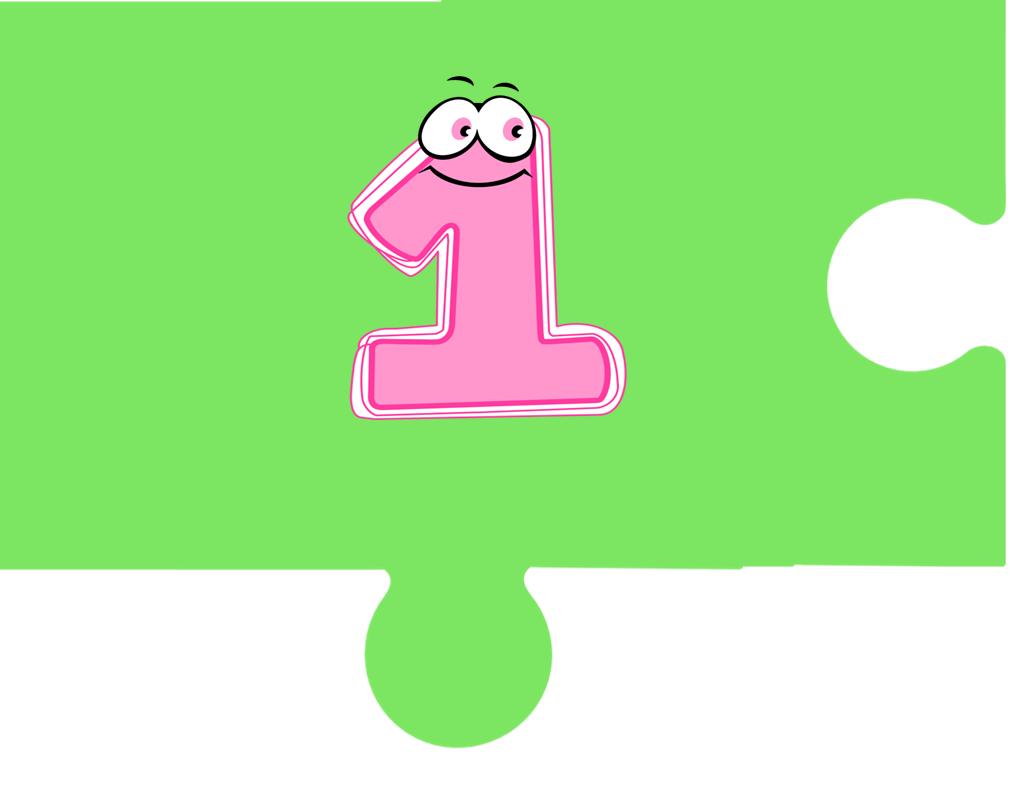 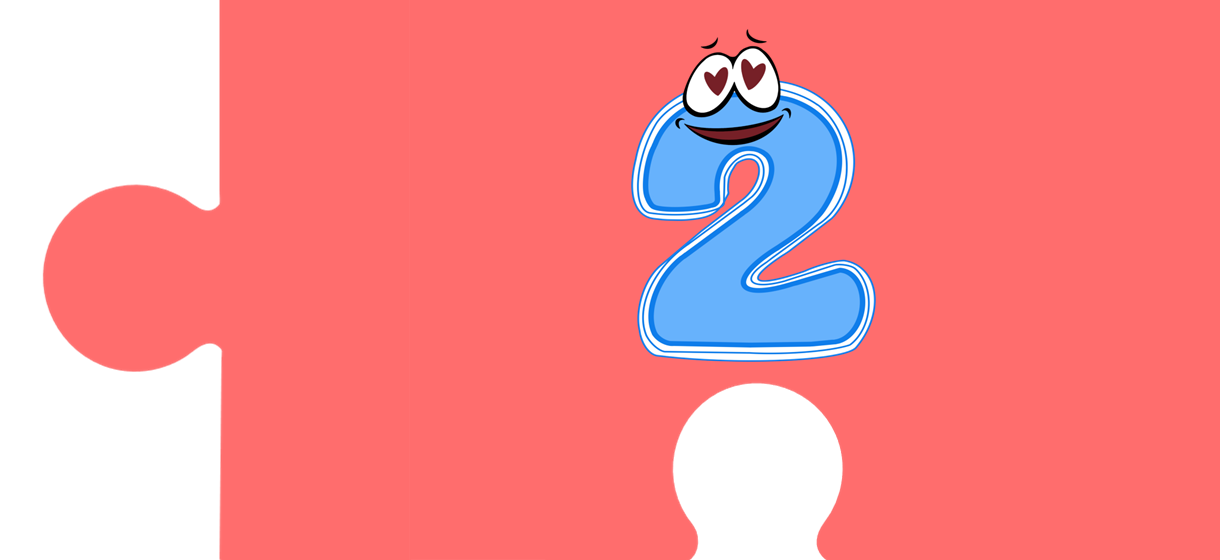 Học tiếp
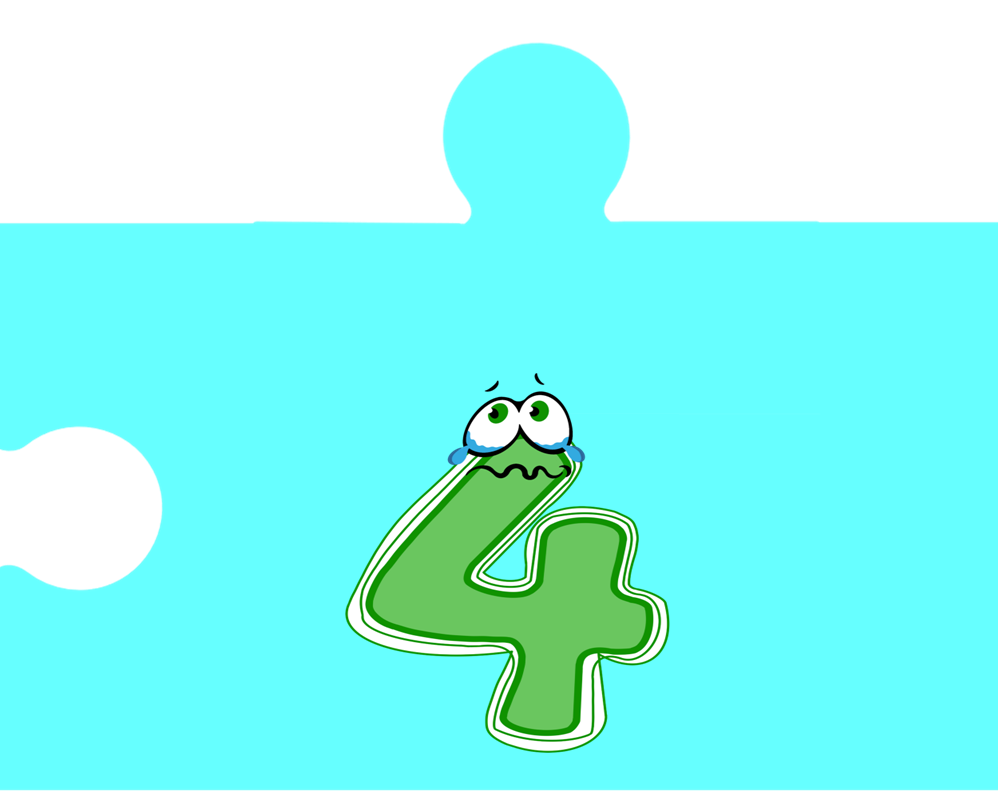 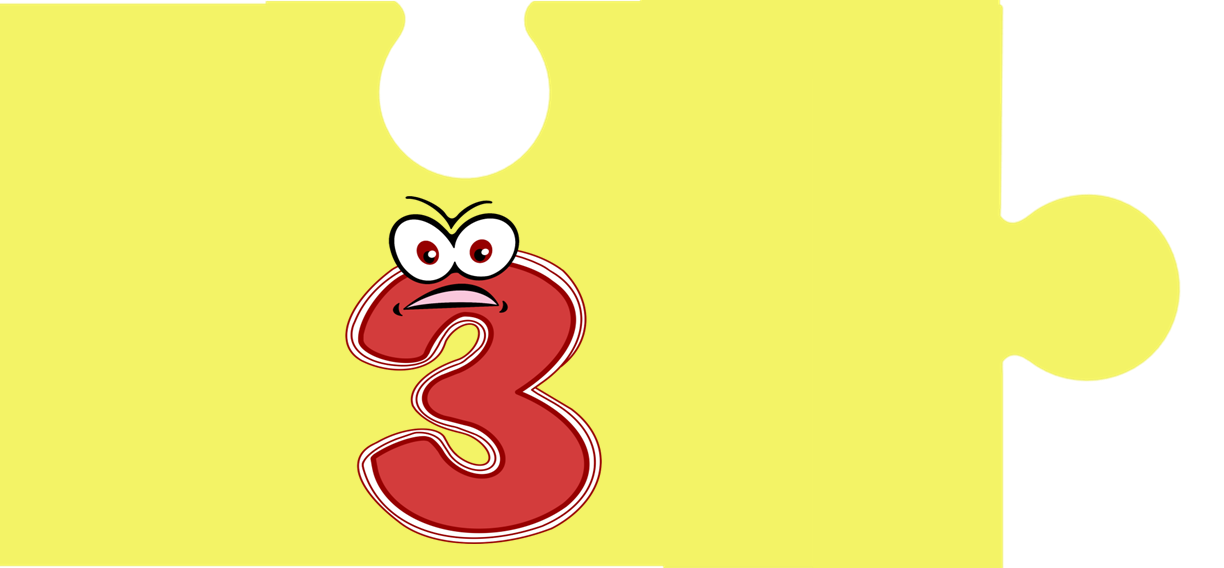 [Speaker Notes: GIÁO VIÊN BẤM CHUỘT VÀO CÁC MẢNH GHÉP ĐỂ ĐƯỢC DẪN ĐẾN CÂU HỎI TƯƠNG ỨNG
SAU KHI MẢNH GHÉP ĐƯỢC LẬT MỞ, GV NHẤP CHUỘT MỘT LẦN ->  NHẤP VÀO BIỂU TƯỢNG MŨI TÊN NHẤP NHÁY]
Con người sử dụng những phương tiện nào để di chuyển?
- Xe đạp, xe máy, ô tô, máy bay…
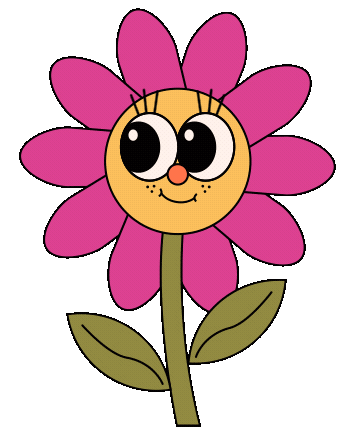 Những loại phương tiện nào dùng xăng?
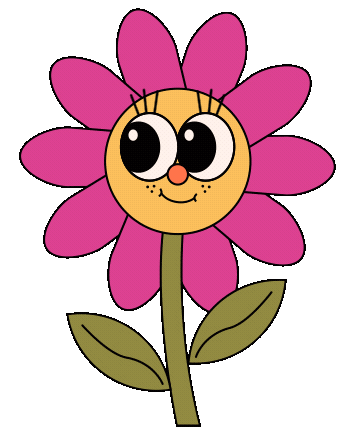 - Xe máy, ô tô….
Ngoài xăng ra, xe còn có thể chạy nhờ nhiên liệu nào?
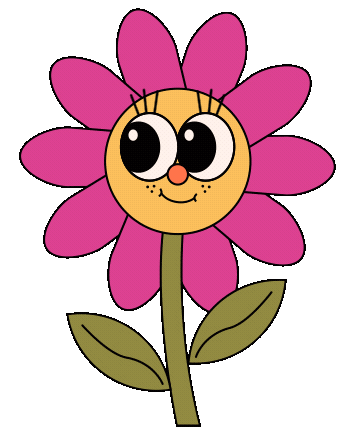 Điện, sức người
Em biết những phương tiện nào chạy bằng điện?
Xe đạp điện, xe máy điện, ô tô điện
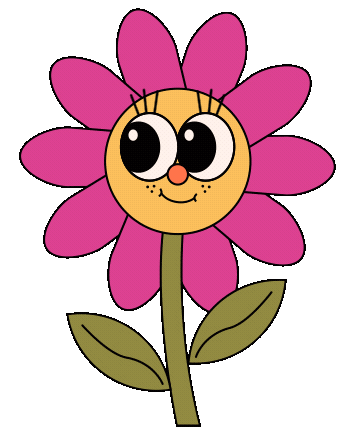 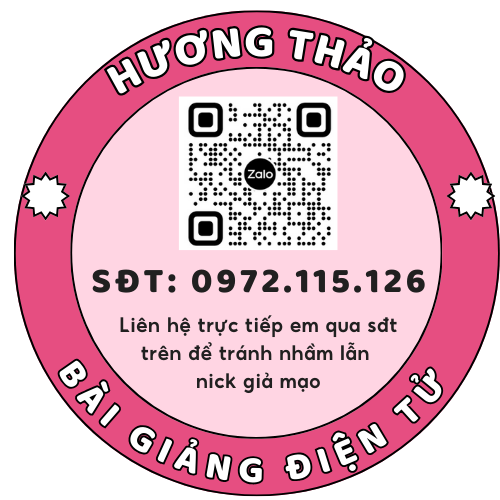 Thứ … ngày … tháng … năm …
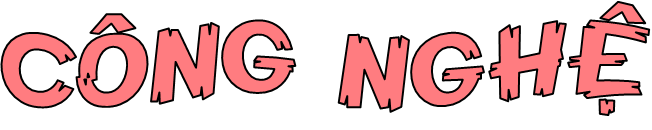 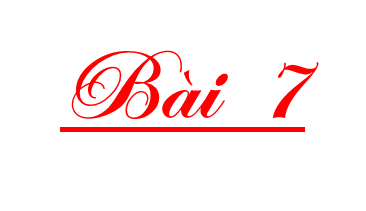 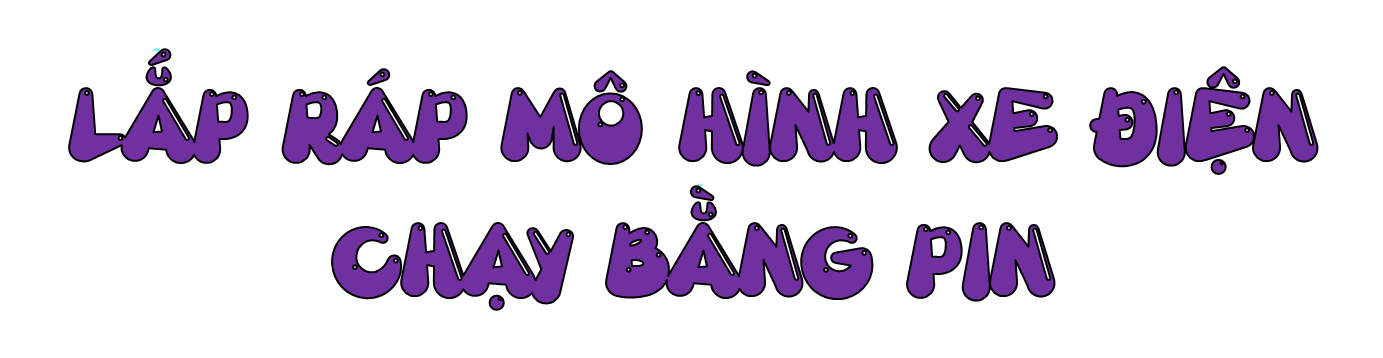 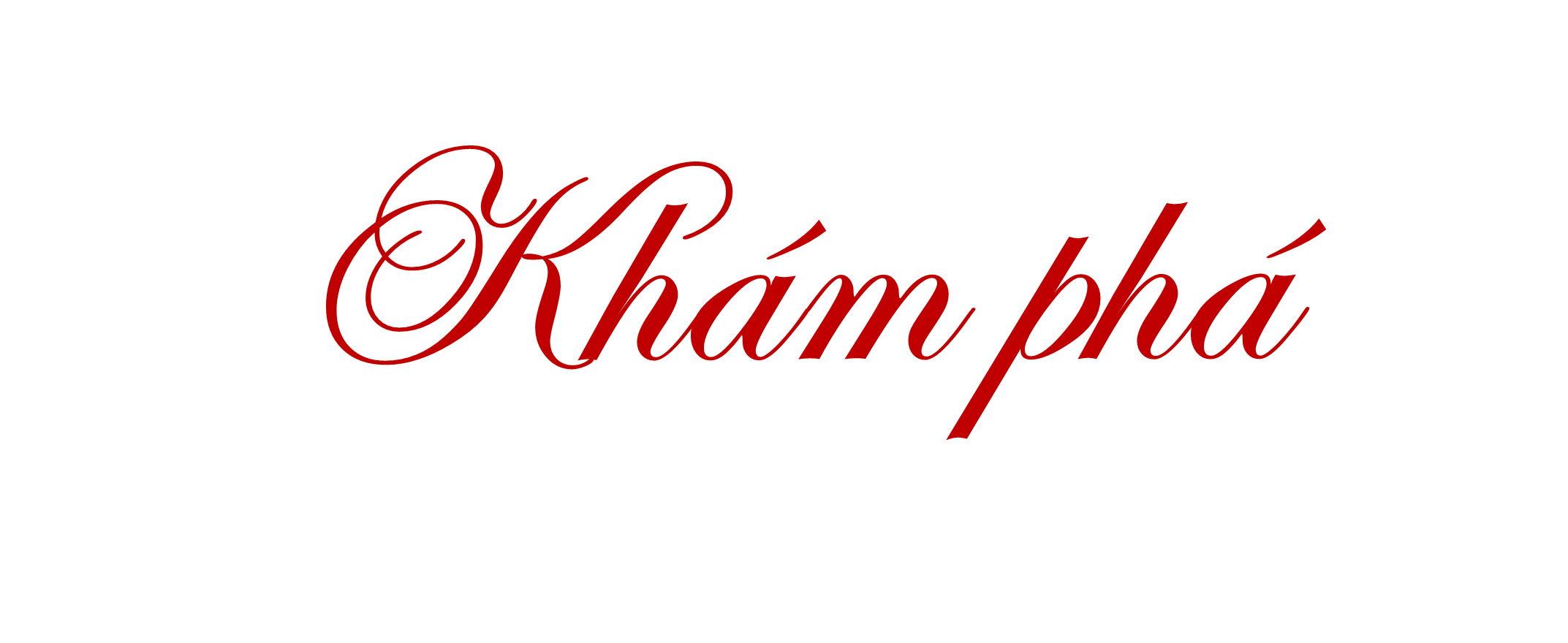 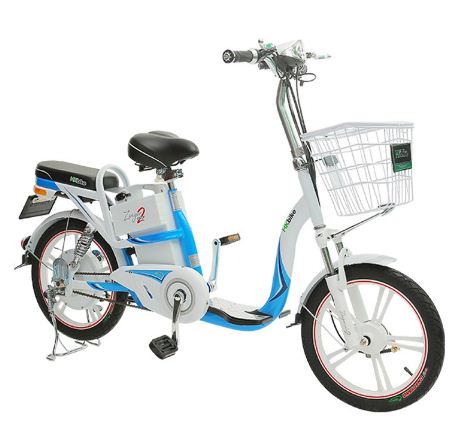 HĐ1: Các bộ phận của mô hình xe điện chạy bằng pin
Em hãy quan sát mô hình xe điện chạy bằng pin trong Hình 1 và cho biết mô hình này gồm có những bộ phận nào.
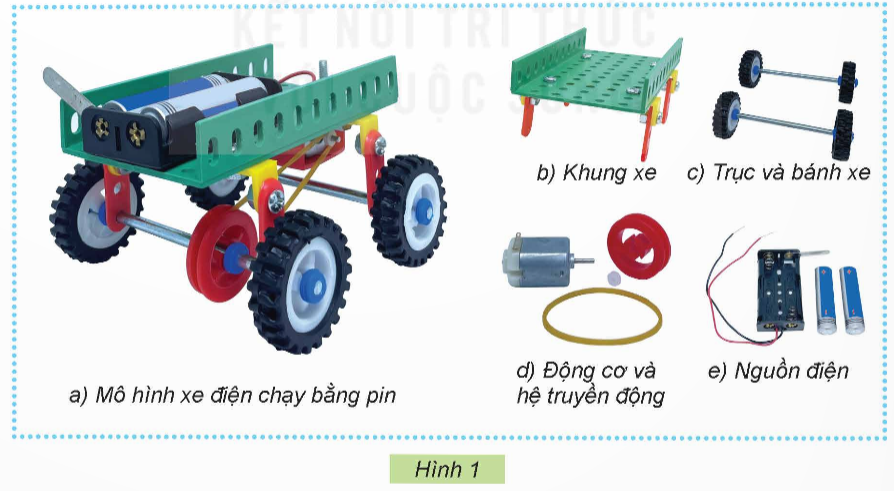 CHIA SẺ TRƯỚC LỚP
CHIA SẺ TRƯỚC LỚP
Xe điện chạy bằng pin gồm có những bộ phận nào?
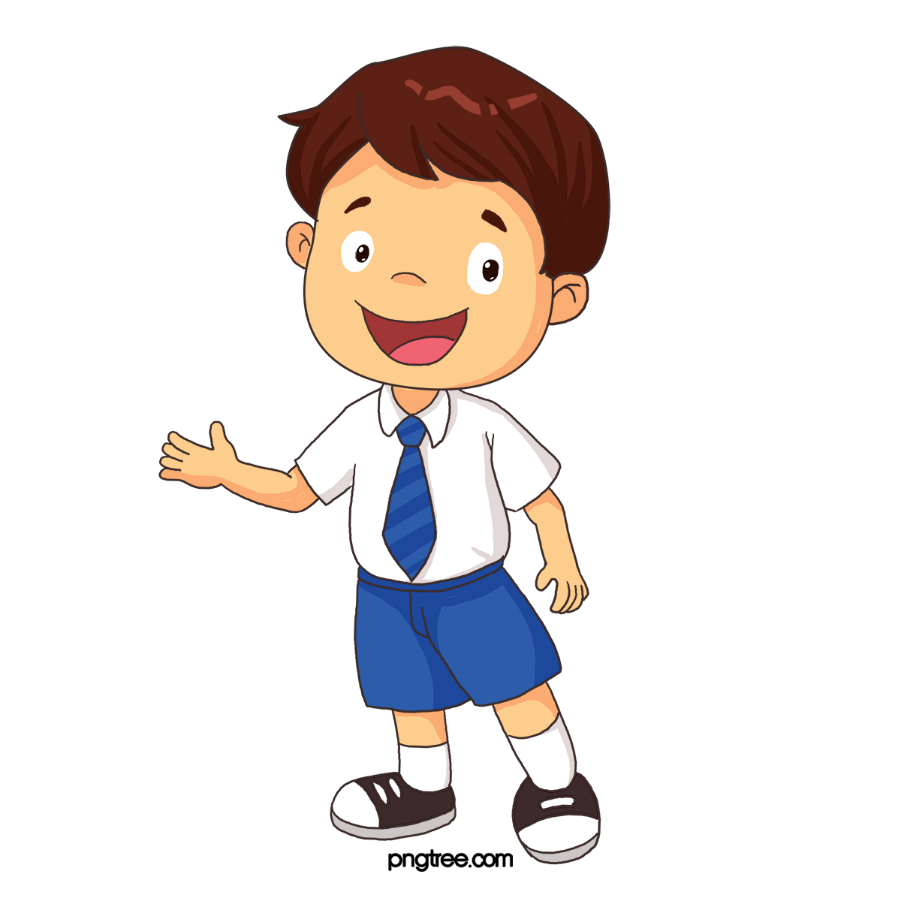 Có 4 bộ phận: Khung xe, trục và bánh xe, động cơ và hệ truyền động, nguồn điện.
Bộ phận nào dùng để tạo thành hình cho xe điện?
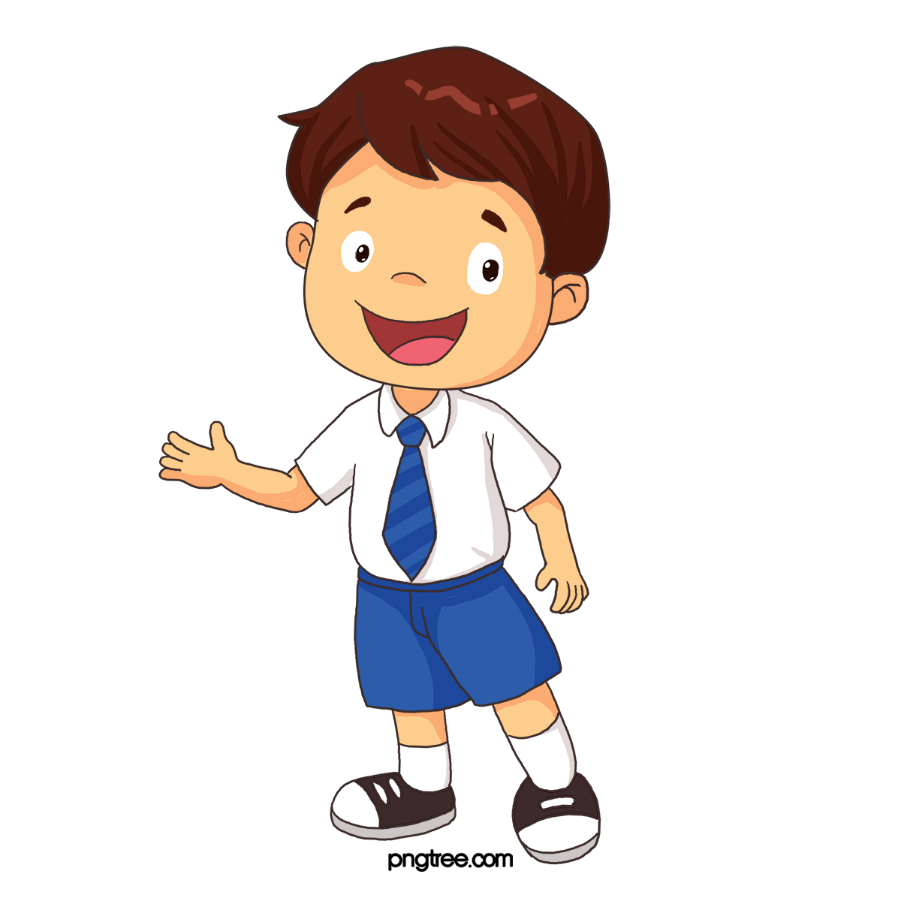 Khung xe và trục bánh xe tạo thành hình xe điện.
Bộ phận nào giúp cho xe điện chạy được?
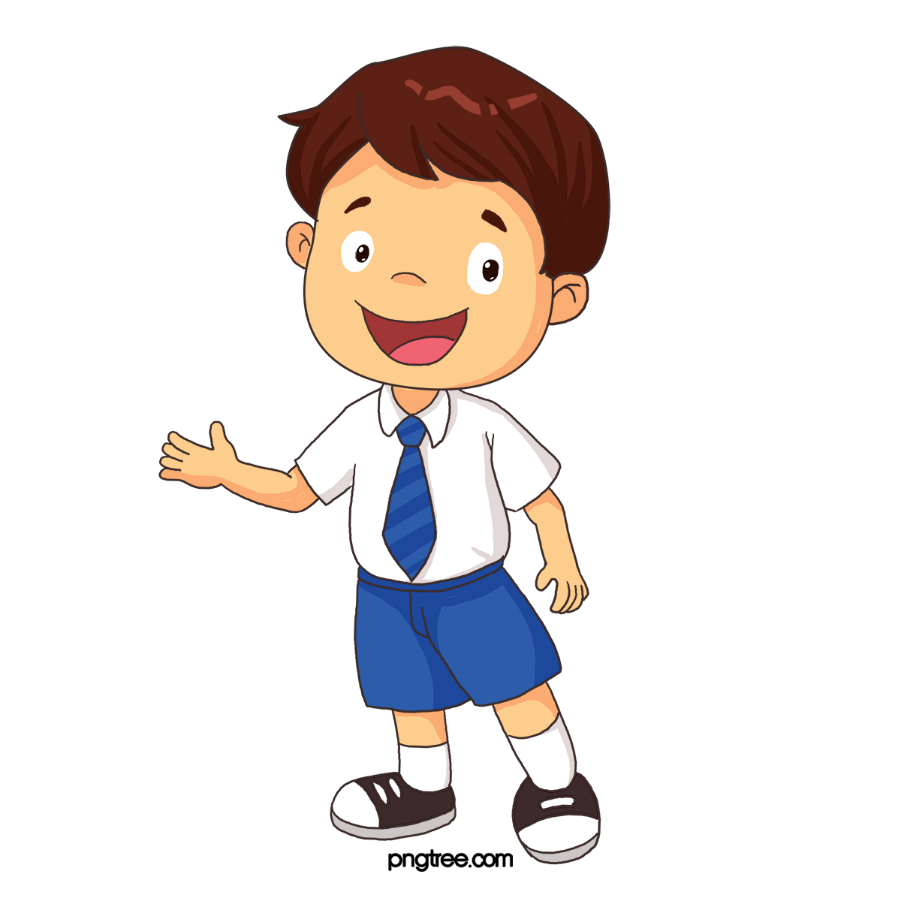 Động cơ và hệ thống truyền động giúp xe điện chạy được.
Ghi nhớ
+ Xe điện chạy bằng pin có 4 bộ phận: Khung xe, trục và bánh xe, động cơ và hệ truyền động, nguồn điện.
+ Khung xe và trục bánh xe tạo thành hình xe điện.
+ Động cơ và hệ thống truyền động giúp xe điện chạy được.
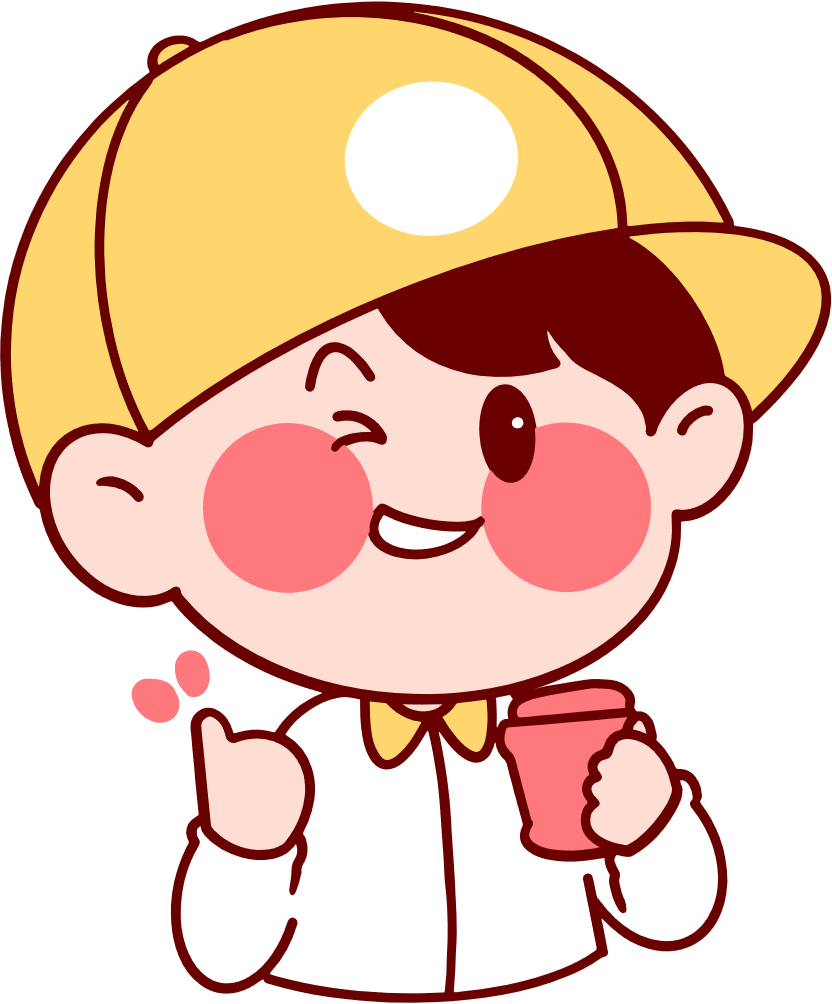 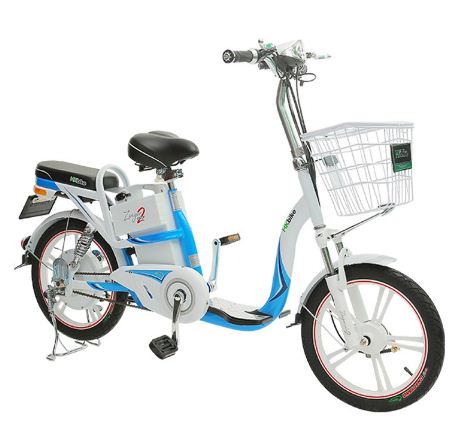 HĐ2: Số lượng chi tiết, vật liệu, dụng cụ dùng để tạo nên xe điện chạy bằng pin.
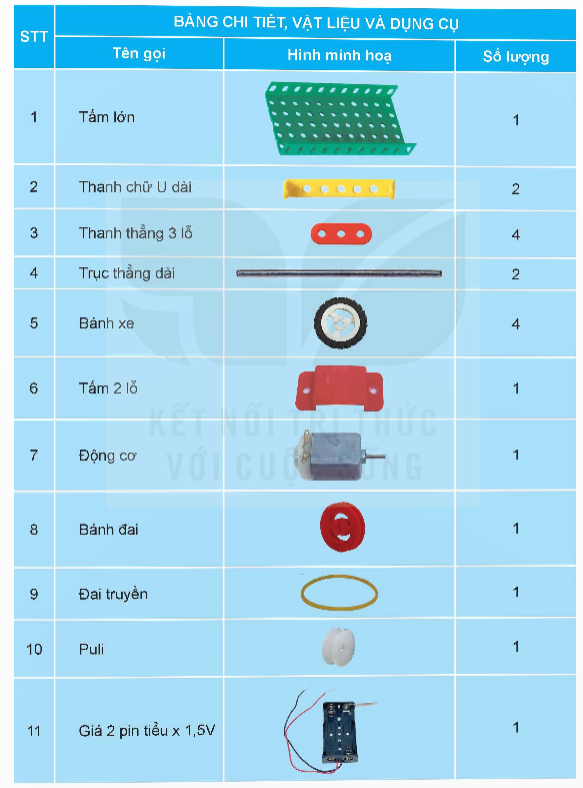 Em hãy lựa chọn đúng số lượng 
các chi tiết, vật liệu, dụng cụ 
trong bộ lắp ghép mô hình kĩ thuật để lắp mô hình xe điện chạy 
bằng pin trong Hình 1.
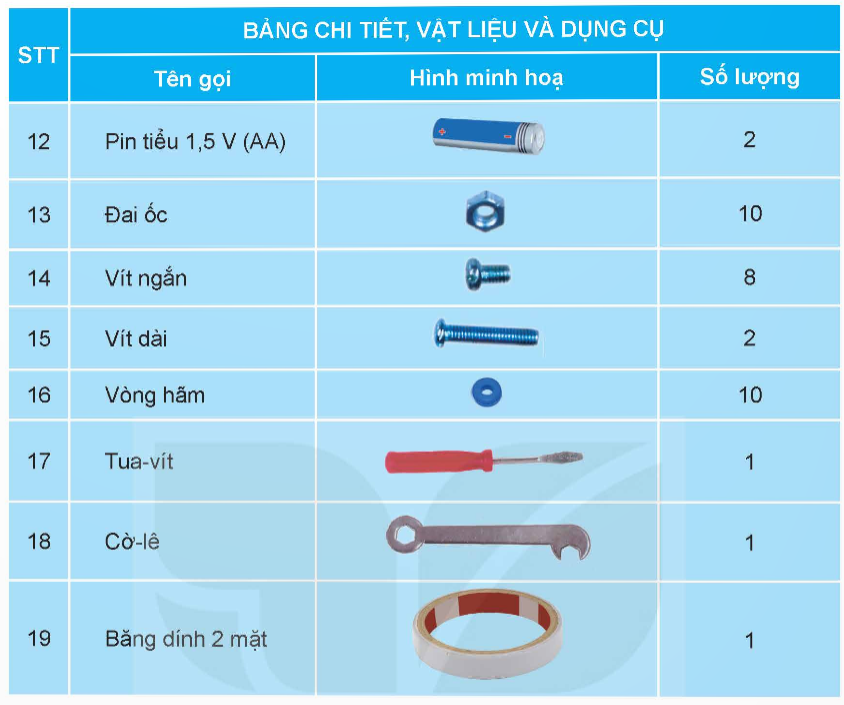 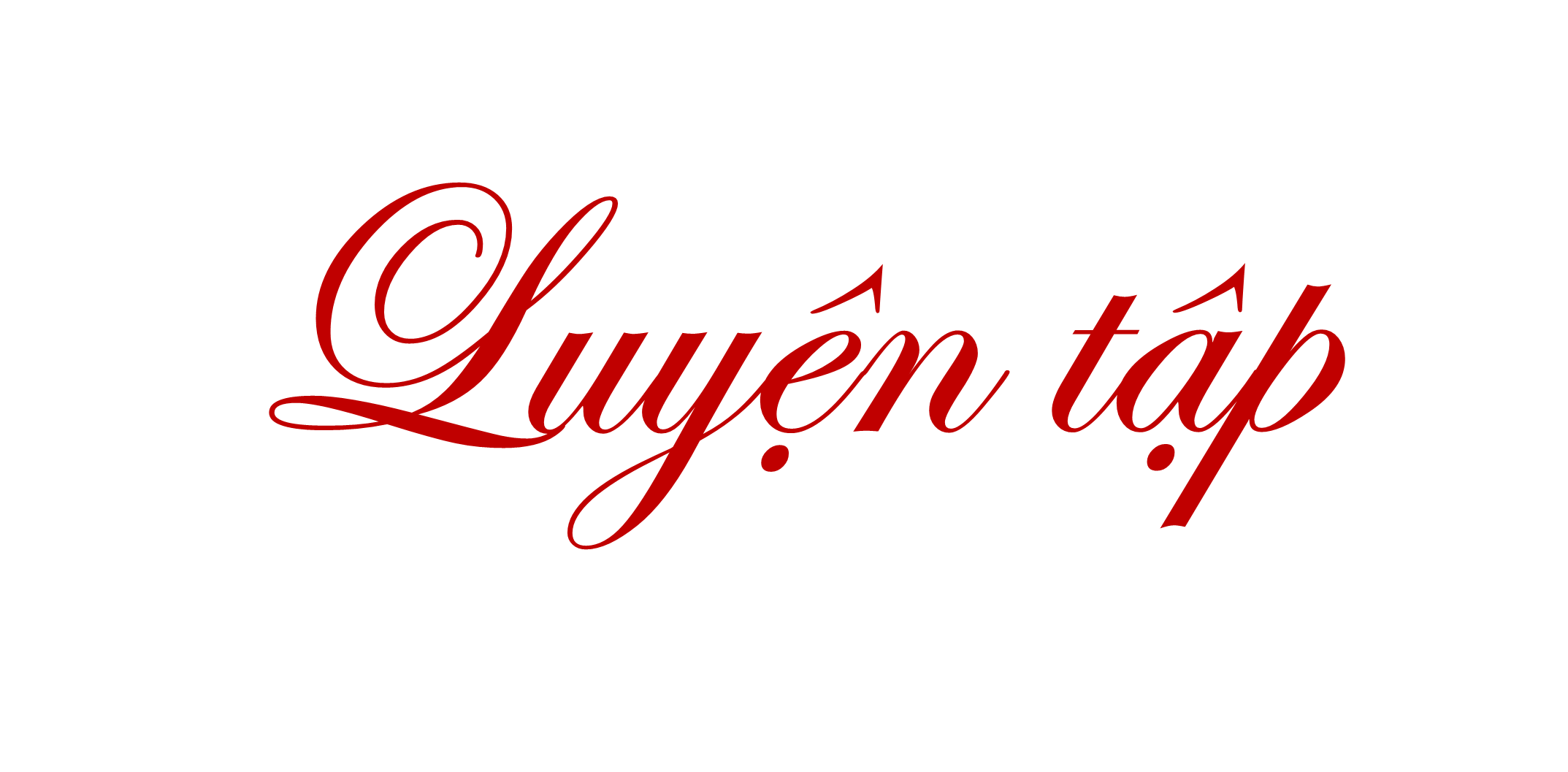 Lựa chọn và sắp xếp gọn gàng những chi tiết, dụng cụ, vật liệu trong bộ dụng cụ
Điền phiếu đánh giá
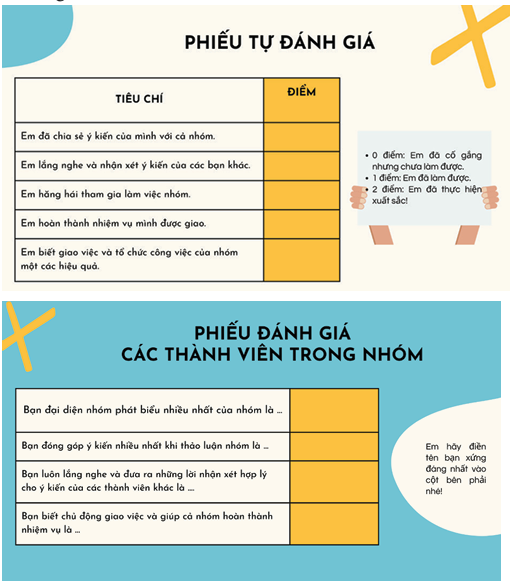 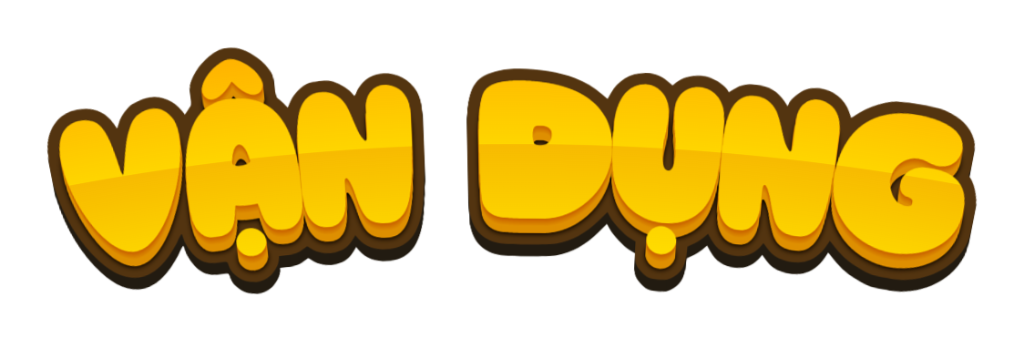 Chia sẻ về một số sản phẩm chạy bằng pin, giải thích lợi ích của những sản phẩm công nghệ đó.
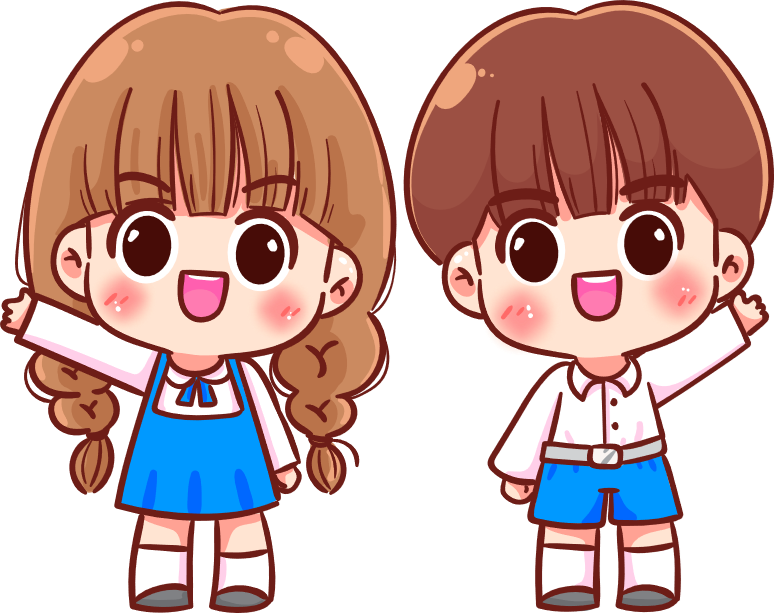 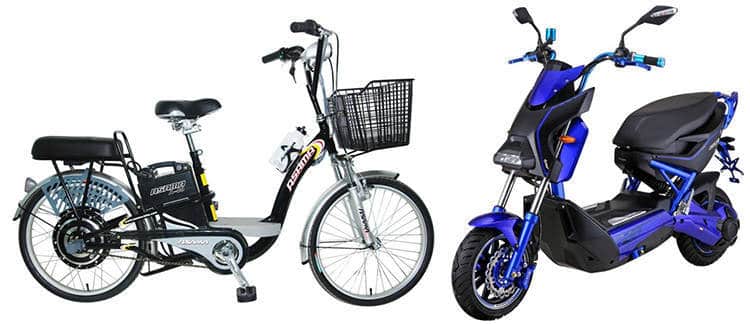 Xe máy điện, xe đạp điện là phương tiện giúp con người đi lại.
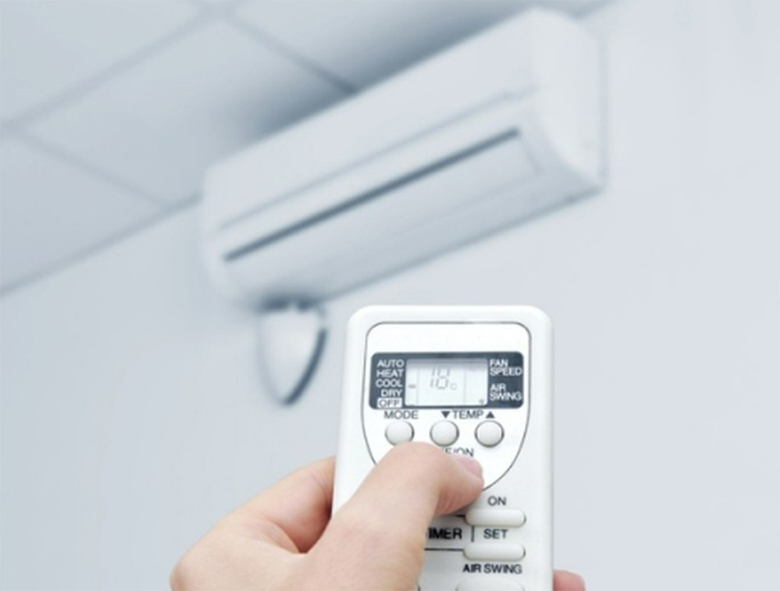 Điều kiển tivi, điều khiển quạt, điều hòa dùng để bật tắt các thiết bị điện tử.
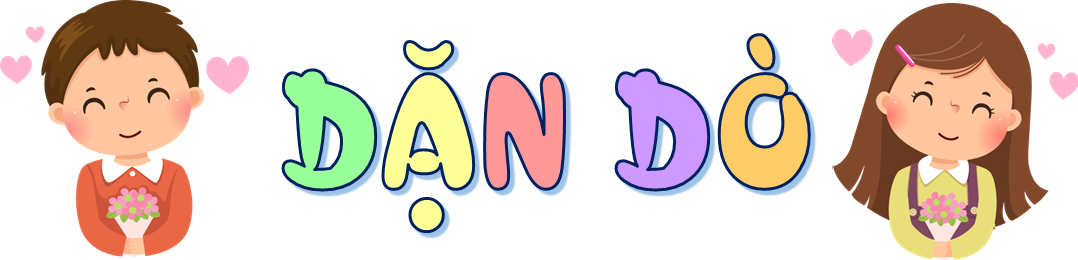 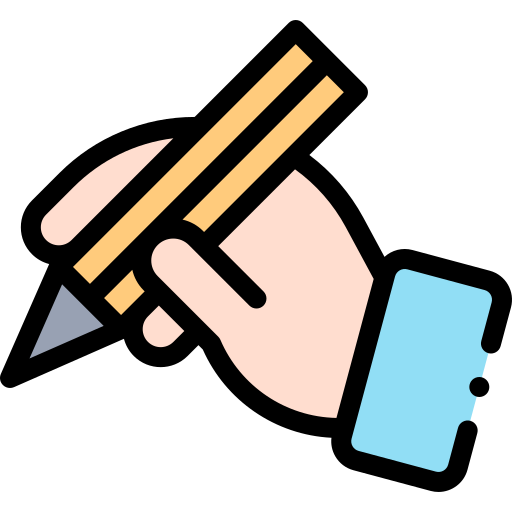 GV ĐIỀN VÀO ĐÂY
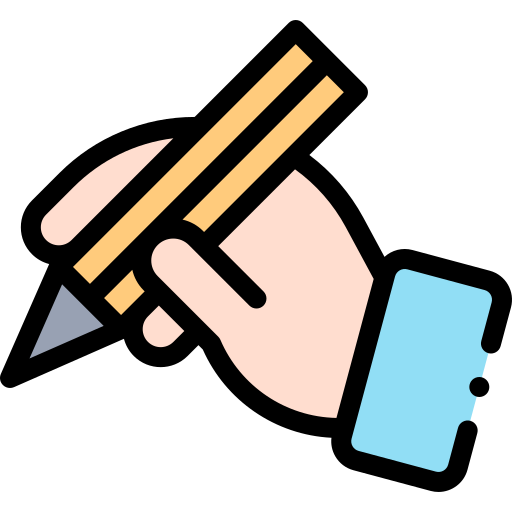 GV ĐIỀN VÀO ĐÂY
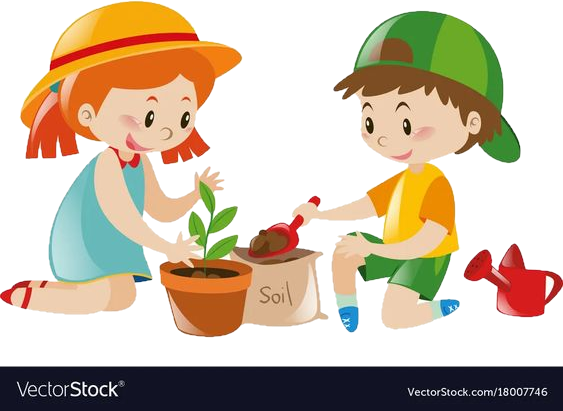 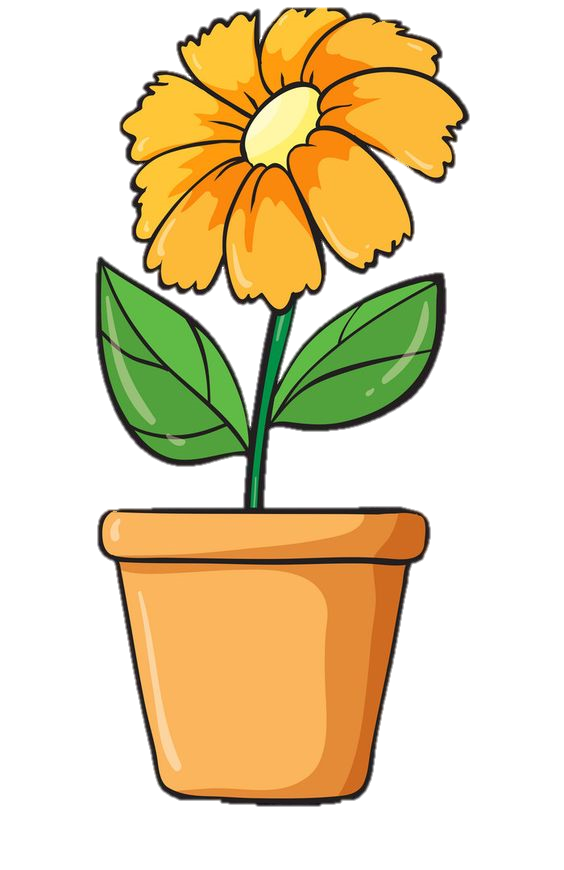 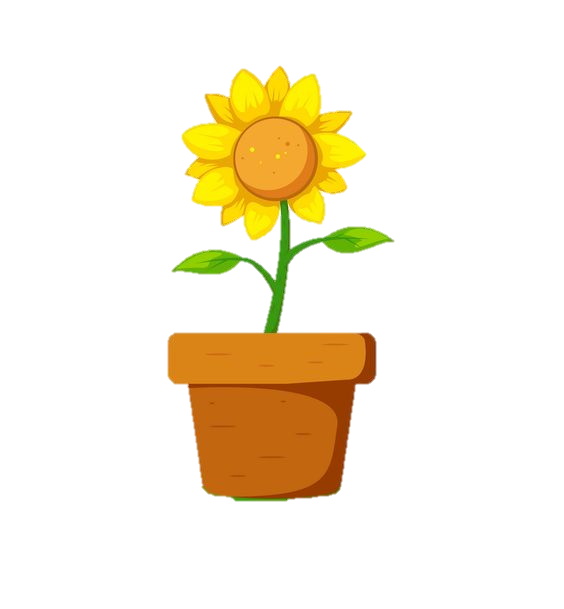 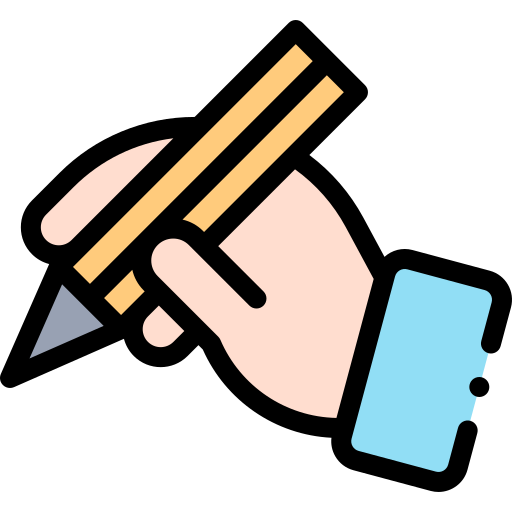 GV ĐIỀN VÀO ĐÂY
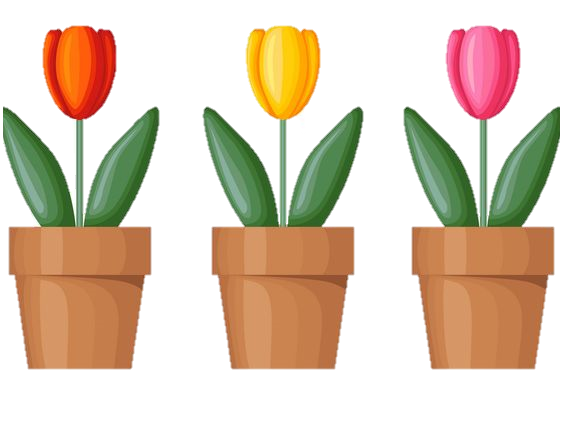 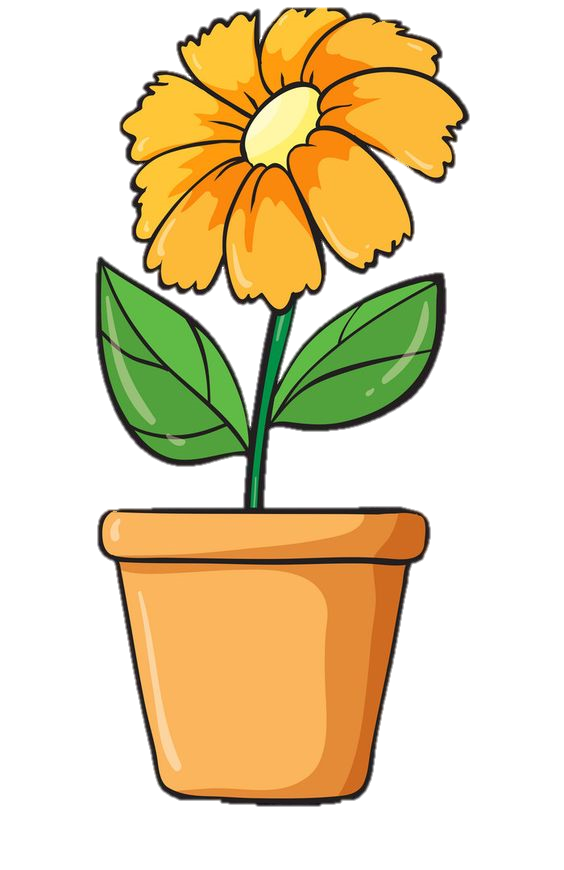 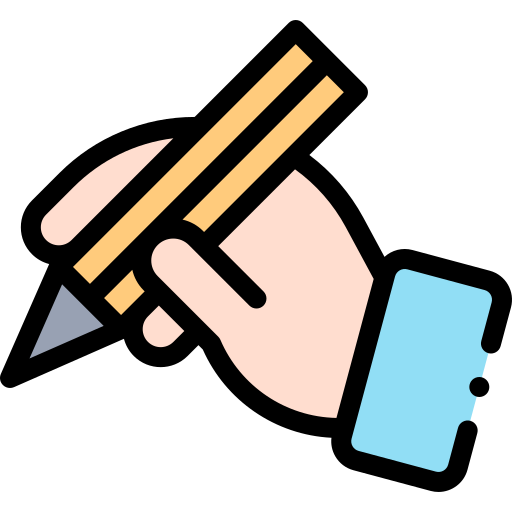 GV ĐIỀN VÀO ĐÂY
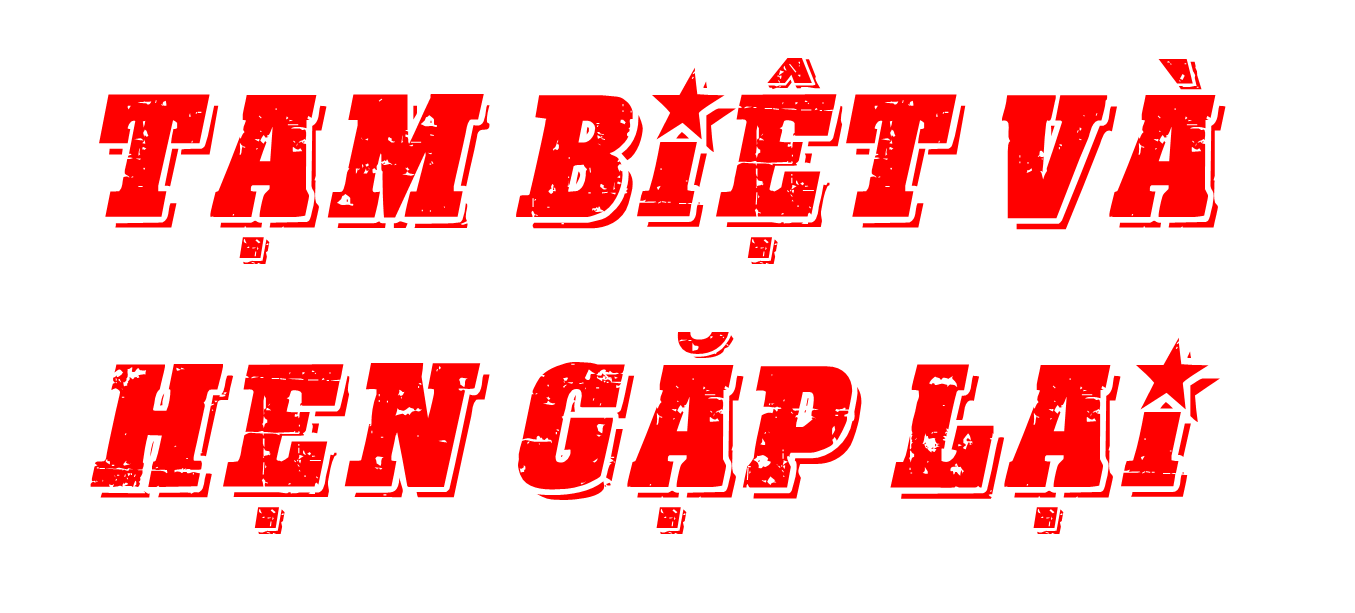